Pile/Face
acteur.  Comment ça s’écrit?  (How is that spelled?)
homme. Comment ça s’écrit? 
fenêtre. Comment ça s’écrit? 
élève. Comment ça s’écrit? 
ami. Comment ça s’écrit? 
ton nom. Comment ça s’écrit? 
Tu as quel âge?
Quel est le date?
Quand est ton anniversaire?
Dans quel mois est Labor Day? (Il est en…)
Dans quel mois est New Year’s Day?
Dans quel mois est Easter?
Présentations
French 1
Objective:  SWBAT understand the gist of a conversation, discuss personality traits
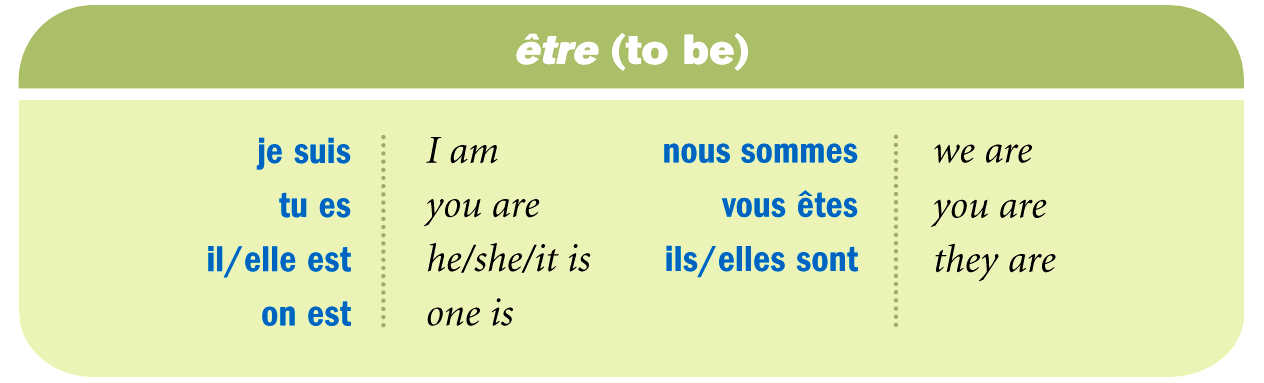 Je ne suis pas …
Il n’est pas …
I am not…
He is not…
[Speaker Notes: SONG!]
Pratiquons
Je / être					Je suis
Je / ne pas / être				Je suis
Ils / être
Les actrices / être
Christelle / être
Elles / être
L’université / être
Vous / ne pas/ être
Les élèves / être
Je / ne pas / être
Tu / ne pas / être
Marc et Julie / être
Nous / être
Je / ne pas / être
Les chanteurs / être
Elle / être
Christophe et Julie / être
La bibliothèque / être
Nous / ne pas/ être
Tu / être
Je / ne pas / être
Tu / ne pas / être
Marc / être
Le lycée / être
Pratiquons
Marc / être  / gentil			Marc est gentil
Marc / être / timide 			Marc est timide

Julie / être / français			Julie est française
Julie / être / timide			Julie est timide
Julie / être / occupé			Julie est occupée

Marc et Jon / être / patient	       Marc et Jon sont patients

Julie et Sally / être / patient	       Julie et Sally sont patientes
Pratiquons
Marc / être / timide 			Marc est timide
Ils / être / anglais
Les actrices / être / suisse
Christelle / être / réservé
Elles / être / occupé
L’université / être / important
Vous / ne pas/ être / amusant
Les élèves / être / poli en cours
Je / ne pas / être / optimiste
Tu / ne pas / être / impatient
Marc et Julie / être / brillant
Nous / être / charmant
ADJECTIFS
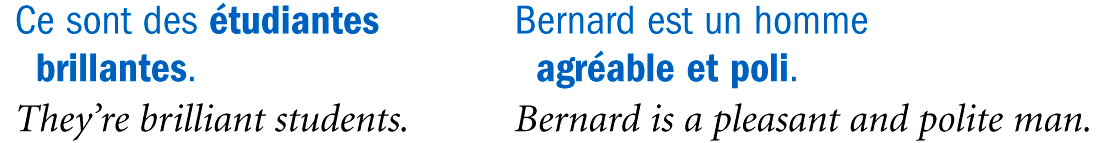 French adjectives are usually placed after the noun they modify when they don’t directly follow a form of être.
Pratiquons
Elle adore la littérature (français).
Elle adore la littérature française
Ce sont des actrices (suisse).
Il y a des universités (important).
Nous sommes des élèves (occupé)
M. Morin est un prof (patient)
Mme Morin est un prof (patient)
Je suis une personne (amusant)
Julie et Francine sont des amis (sincère)
Le français est une (classe important)
Vous êtes des élèves (brillant)
Elles sont des actrices (intéressant)
Devoirs
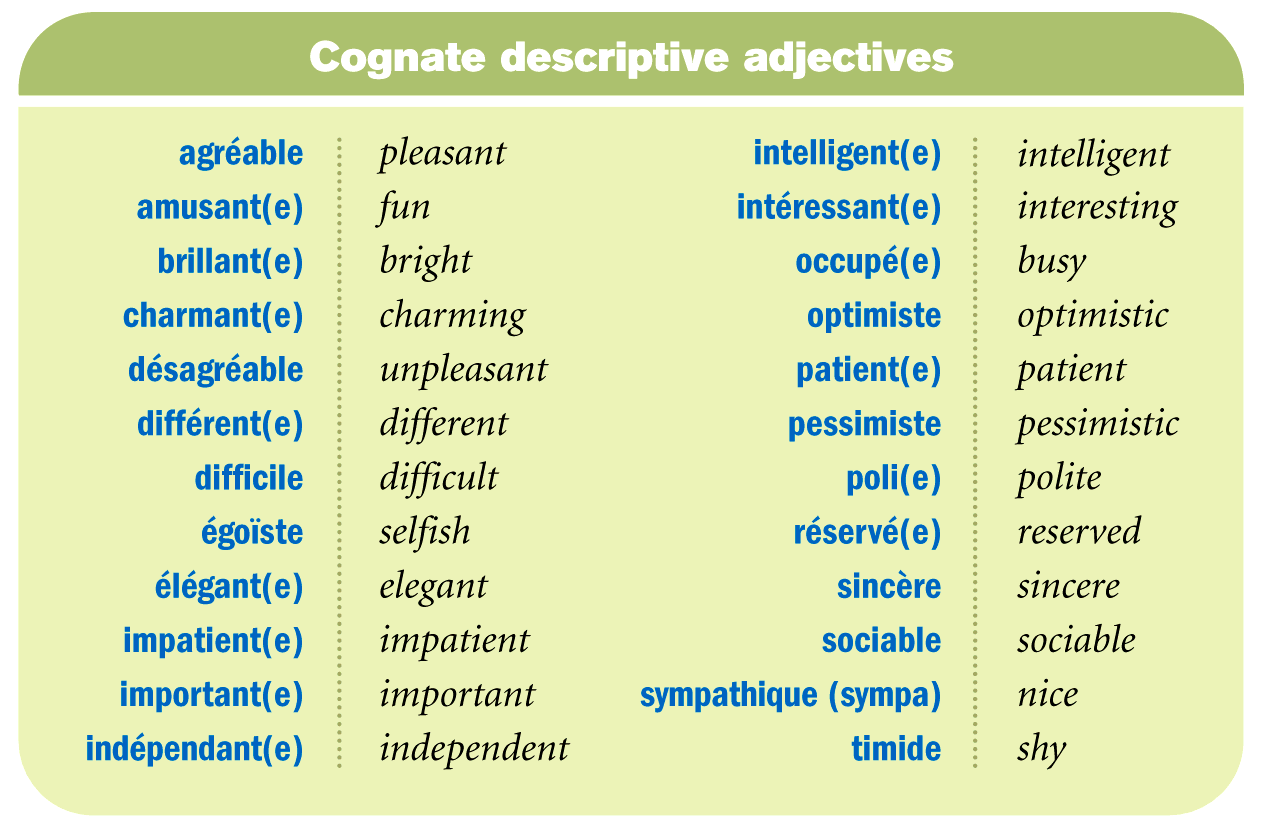 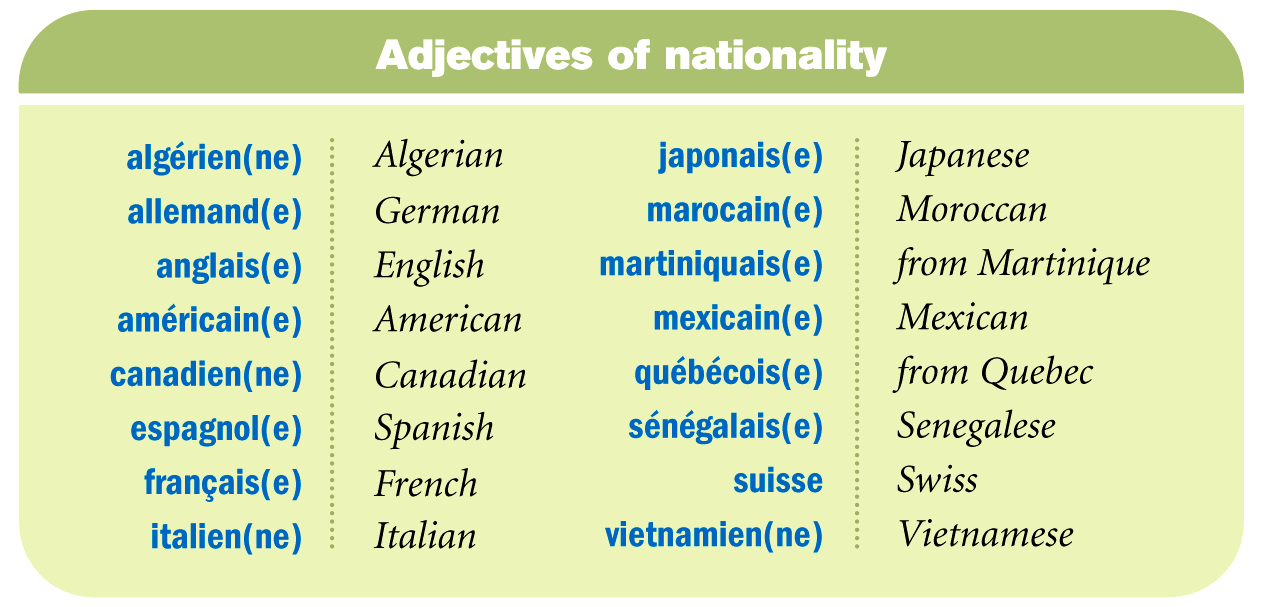 Le film:
www.vhlcentral.com, p.20-21
Listen for:
The gist of what is going on  (Overall, what is happening?)
the words that you understand (write them down)
How people talk about themselves and others (can you pick up on how to say I, you, he, she, we, they, etc)